Männerchor  
Bayer  Dormagen  e.V.
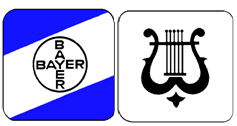 K O N Z E R T 2022
♭
OPER
MUSICAL
OPERETTE
Samstag, 07. Mai 2022
Leibniz-Gymnasium
Dormagen-Hackenbroich, Dr.-Geldmacher-Straße 1
Solisten
Sabine Laubach, Sopran     :  Andreas Elias Post, Bariton
.
Salon-Orchester
Natalia Demina, Violine : Raphael Vang, Posaune
Thomas Wormitt, Flöte   : Blake Weston, Klarinette
Frank Hoppe, Klavier     : Timo Hoppe, Kontrabass

MGV “Sängerbund“ Brühl-Pingsdorf
            Männerchor Bayer Dormagen
Gesamtleitung: Roland Steinfeld
Eintritt:  18 €
Einlass: 15.30 Uhr
Beginn: 16.00 Uhr
Kartenverkauf: 
bei allen Sängern und der 
CITY – Buchhandlung, 
41539 Dormagen, Kölner Straße 58
Tel. 02133 / 470014 – Fax 02133 / 49059 
Internet http:// www.city-buch.net
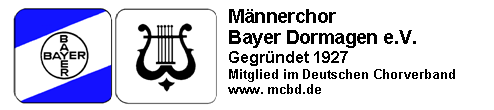 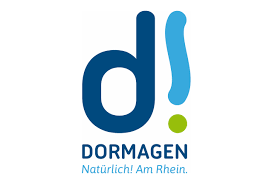 RT